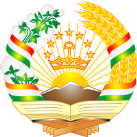 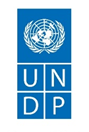 Вазорати рушди иқтисод ва савдо
Барномаи рушди  Созмони милали муттаҳид
Арзёбии сиёсати иқтисодӣ ҷиҳати беҳтар намудани идоракунӣ
Одинаев Одина Махсумович-               
                                                                                                     мушовири БРСММ
Ҳадаф
Ҳадафи асосии баргузории тренингҳои омӯзишӣ оид ба масъалаҳои арзёбии сиёсат ҷиҳати беҳтар намудани идоракунӣ: 

-барои самаранокии идоракунии давлатӣ саҳм мегузорад;
-барои таҳия ва татбиқи сиёсати давлатӣ, ки ба пешрафти кишвар ва некӯаҳволии мардум равона гардидааст, мусоидат менамояд;
-барои баланд бардоштани сифати ҳисоботдиҳӣ ва беҳтар намудани раванди қабули қарорҳо шароит фароҳам меорад ва;
-барои баланд бардоштани малака, салоҳият ва дониши (нерӯи) хизматчиёни давлатӣ кӯмак мерасонад.
Консепсияи асосии мониторинг ва арзёбӣ
Консепсияи асосии мониторинг ва арзёбӣ, аз мафҳуми истилоҳоти мониторинг ва арзёбӣ то чаҳорчӯбаи мантиқӣ ё унсурҳои низоми боэътимоди мониторинг ва арзёбии зерин иборат аст:
1. Аҳамияти мониторинг ва арзёбӣ
2. Хусусиятҳои фарқкунанда ва бо ҳам алоқаманди мониторинг ва арзёбӣ 
3. Сохтори таркибии пешниҳодшаванда барои мониторинг ва арзёбӣ 
4. Ҷузъиёти мониторинг ва арзёбӣ
5. Уҳдадориҳои шахсони масъул оид ба мониторинг ва арзёбӣ ва муҳлатҳои пешбинишаванда
Аҳамияти мониторинг ва арзёбӣ
Мониторинг ва арзёбӣ (М ва А) ба масъулини барнома имкон медиҳад, ки:
• дараҷаи мутобиқати барнома/лоиҳаро муайян намуда, мувофиқи он ислоҳоти заруриро ворид намояд;
• оид ба идоракунии амалҳои иҷрошаванда ва хизматрасониҳо қарорҳои асоснок қабул намояд;
• истифодаи самаранок ва оқилонаи захираҳоро таъмин намояд ва;
• дараҷаи таъсири дилхоҳ ё аллакай расонидаи барномаро/лоиҳаро арзёбӣ намояд.
Аҳамияти мониторинг ва арзёбӣ танҳо дар сурати истифодаи маълумоти он фаҳмида мешавад. Ҷамъоварии рақамҳо (ҳатто беҳтарин рақам) ё сохтани нишондиҳандаҳои идеалӣ бефоида аст, агар маълумот таҳлил ва тафсир (интерпретация) ва сипас ба раванди қабули қарорҳо ворид карда нашавад. Мониторинг ва арзёбӣ бояд пайваста барои ҳалли мушкилот дар доираи барномаи ҷорӣ ва раванди қабули қарорҳо истифода гардад.
Хусусиятҳои фарқкунанда ва бо ҳам алоқаманди мониторинг ва арзёбӣ
Мониторинг ҷамъоварии мунтазами маълумотро аз рӯи бузургиҳои мақсадноки   индикаторҳои пешакӣ интихобшуда ифода мекунад.
Ба ибораи дигар, мониторинг имкон медиҳад, ки унсурҳои асосии барнома/лоиҳа (захираҳои истифодашаванда, тадбирҳо, натиҷаи тадбирҳо) дар муқоиса бо нақша фавран пайгирӣ карда шаванд. 
Аммо, арзёбӣ бошад, баръакс, яъне таҳлили амиқи тағйирот дар натиҷаҳои пешбинишуда мебошад, ки онро метавон ба дахолати барнома/лоиҳа ё таҳлили захираҳо ва тадбирҳо барои муайян кардани саҳми онҳо дар натиҷаҳо нисбат дод.
Фарқи асосии мониторинг ва арзёбӣ дар амиқии таҳлил аст. Арзёбӣ таҳлили амиқро/фарогирро дар бар мегирад, дар ҳоле ки мониторинг танҳо пайгирии ҳолати ҷорӣ мебошад.
Сохтори таркибии пешниҳодшаванда барои мониторинг ва арзёбӣ
Мониторинг ва арзёбии босамар дар роҳи возеҳ (фаҳмо) ва мантиқии ноил шудан ба натиҷаҳо асос ёфтааст. Дар он интизор меравад, ки натиҷаҳои як сатҳ ба натиҷаҳои  сатҳи дигар ворид мегарданд ва ба ноил шудан ба ҳадафи умумӣ оварда мерасонанд. Агар дар мантиқ камбудиҳо мавҷуд бошанд, роҳи интихобшуда натиҷаи дилхоҳ намедиҳад. Сатҳҳои асосӣ инҳоянд:
• вуруд (inputs) 
• натиҷаҳои фаврӣ (outputs)
• натиҷаҳои ниҳоӣ (outcomes)
• таъсир (impacts)
Як мисол аз Барномаи миёнамуҳлати рушд барои солҳои 2021-2025 вобаста ба соҳаи энергетика оварда шудааст.
Сатҳҳои асосии низоми мониторинг ва арзёбӣ (мисол)
*Матритсаи амалиёти БМР 2021-2025, §. Расидан ба истиқлолияти воқеии энергетикӣ, саҳ.200
Ҷузъиёти мониторинг ва арзёбӣ
Ҷузъҳои асосии M ва А инҳоянд:           
• низоми умумӣ
• пайгирӣ
• тадқиқот/арзёбӣ
• ҳисоботи ҷамъбастӣ
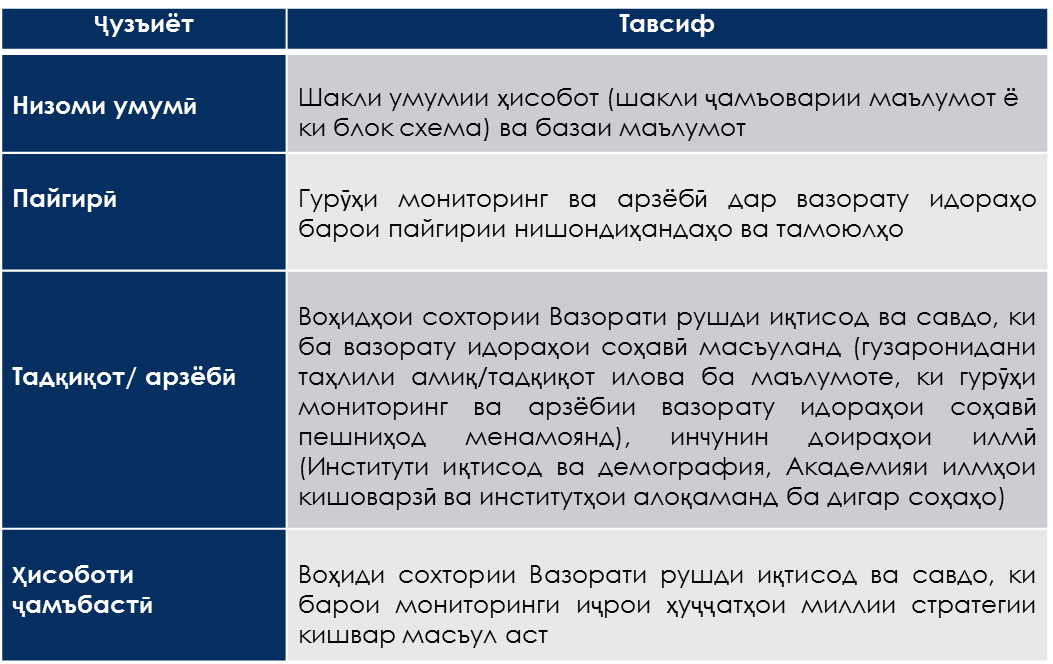 Пайгирии нишондиҳандаҳо ва тамоюлҳо (мисоли визуалӣ)
Меъёрҳои арзёбӣ
Тавсия дода мешавад, ки ҳама гуна арзёбиҳо мувофиқи меъёрҳои (критерияҳои) муайяннамудаи Кумитаи мусоидат ба рушд (DAC) аз рӯи принсипҳои зерин гузаронида шаванд:
Аҳамиятнокӣ
Натиҷанокӣ
Самаранокӣ
Таъсиргузор
Устуворӣ
Аммо,вобаста аз намуди арзёбӣ, зарур нест, ки ҳама принсипҳо ҳатман истифода шаванд. Бо вуҷуди ин, ҳама арзёбӣ оид ба масъалаҳои баррасишаванда ҷиҳати баланд бардоштани самаранокӣ, инчунин пешниҳоди маълумоти муфассал дар бораи сабақҳои андӯхта барои барномаҳои /лоиҳаҳои минбаъдаи бо ҳам шабеҳ, бояд тавсияҳо диҳад.
Тавсифи меъёрҳои арзёбӣ
Аҳамиятнокӣ: дараҷае, ки ҳадафҳои барнома/лоиҳа ба ниёзҳои кишвар ва бенефитсиарҳои мустақим мувофиқат мекунанд.
(1) То чӣ андоза ҳоло ҳадафҳои барнома/лоиҳа чун пештара мувофиқанд? (Мутобиқати барнома/лоиҳа ба ниёзҳои кишвар ва гурӯҳи мавриди ҳадаф.)
(2) Оё чорабиниҳои барнома/лоиҳа ба ҳалли вазифаҳо ва расидан ба ҳадафи умумӣ мувофиқат мекунанд?
(3) Оё чорабиниҳои барнома/лоиҳа ба таъсир ва оқибатҳои пешбинишуда мувофиқат мекунанд?
Натиҷанокӣ: дараҷае, ки барнома/лоиҳа ба ҳадафҳои худ расид.
(1) То чӣ андоза барнома/лоиҳа ба ҳадафҳои пешбинишудаи худ ноил шудааст?
(2) Омилҳои асосӣ, ки барои расидан ё нарасидан ба ҳадафҳо таъсир расониданд, кадомҳоянд? (Монеаҳо дар самти татбиқ ва омилҳои мусоидаткунанда)
Тавсифи меъёрҳои арзёбӣ
Самаранокӣ: дараҷае, ки захираҳо (маблағ, таҷриба, вақт ва ғ.) аз лиҳози иқтисодӣ ба натиҷаҳо мубаддал шуданд. Самаранокӣ сарфи захираҳои камхароҷотро барои расидан ба натиҷаҳои дилхоҳ нишон медиҳад. Ин ҳолат одатан муқоисаи равишҳои алтернативиро барои ноил шудан ба натиҷаҳои якхела талаб мекунад, то бубинад, ки оё раванди босамар қабул шудааст ё не.
(1) Оё чорабиниҳо аз лиҳози иқтисодӣ самаранок буданд? (Дастгирии мустақим дар муқоиса бо аутсорсинг; мувофиқати малакаҳое, ки барои фаъолияти мушаххас заруранд.)
(2) Оё ҳадафҳо сари вақт ба даст оварда шуданд?
(3) Оё барнома/лоиҳа дар муқоиса бо алтернативаҳо самараноктар амалӣ карда шуд?
Таъсиргузор: Тағйироти мусбӣ ва манфие, ки тавассути барнома/лоиҳа мустақиман ё бавосита, қасдан ё ғайриқасдан ба вуҷуд омадааст. Ин дар худ таъсироти асосӣ ва самараро, ки дар натиҷаи барнома дар нишондиҳандаҳои иҷтимоӣ, иқтисодӣ, экологӣ ва дигар нишондиҳандаҳои рушд ба вуҷуд омадааст, дар бар мегирад.
(1) Дар натиҷаи барнома/лоиҳа чӣ рӯй дод?
(2) Фаъолият ба бенефитсиарҳо чӣ фоидаи воқеӣ овард?
(3) Чанд нафар одамон зарар диданд?
Устуворӣ: эҳтимолияти ба даст овардани фоидаҳои дарозмуддат аз барнома/лоиҳа.
(1) То чӣ андоза манфиатҳои барнома/лоиҳа пас аз қатъ шудани маблағгузории донорҳо нигоҳ дошта шуданд?
(2) Кадом омилҳои асосие, ки ба муваффақ шудан ё нокомии устувории барнома/лоиҳа таъсир расониданд?
Беҳтарсозии (оптимизация) истифодаи маълумоти мониторинг ва арзёбӣ
Табдил додани маълумот ба сиёсат ва барномаҳо раванди хеле тӯлонӣ мебошад. Бо вуҷуди ин, барои расидан ба ин ҳадаф ҷиҳати беҳтарсозии (оптимизатсияи) истифодаи маълумот андешидани баъзе тадбирҳо имконпазир аст. Тавре ки пештар зикр гардид, ҳадафи ниҳоии ҷамъоварии маълумот ин аст, ки маълумот ба раванди қабули қарорҳо ворид карда шавад. Таҷриба нишон медиҳад, ки дар тӯли солҳои охир, маълумот бештар барои таблиғ (пропоганда), истифода мешуданд, на барои барномасозӣ. Ҳарчанд барои пурра ворид намудани фарҳанги «банақшагирӣ дар асоси маълумоти воқеӣ» дар барномаҳои миллӣ замони муайян лозим аст, аммо иҷрои амалҳои  зерин  барои беҳтар кардани истифодаи маълумот мусоидат хоҳад намуд.
1. Истеҳсоли маълумоти босифат
2. Муайян намудани истифодабарандагони ниҳоӣ ва нигоҳ доштани маълумоти ба онҳо дахлдор  
3. Эҷоди механизмҳо барои низоми самараноки истифодаи маълумот
Истеҳсоли маълумоти босифат
Гирифтани маълумоти боэътимод ва саҳеҳ шарти калидии истифодаи онҳо мебошад. Ниҳоят муҳим аст, ки барои таъмини паҳн намудани  маълумоти босифат, вақт ва саъю талошҳо дар тамоми муддати раванди ҷамъоварии маълумот (тарҳрезӣ, корҳои саҳроӣ ва таҳлил) сарф карда шаванд.
Дар марҳилаи тарҳрезии ҷамъоварии маълумот, ҳатман бояд ба инобат гирифт, ки:
(1) Индикаторҳо/саволҳо бояд бахшҳои мушаххасро ифода кунанд;
(2) Индикаторҳо/саволҳо бояд ҳамаи унсурҳои дахлдорро фаро гиранд. (Масалан, агар ҳадаф баланд бардоштани сифати кӯмаки тиббӣ тавассути муассисаҳои тиббии миллӣ бошад, маълумот бояд аз тамоми ҷанбаҳои дахлдор ҷамъоварӣ карда шавад (омӯзонидани масъулини хадамотрасон, таъминоти моддию техникӣ ва доираи вариантҳои пешниҳодшавандаи банақшагирии оила)).
(3) Барои муайян кардани пешрафти барнома бояд барои ҳар як унсури ченшаванда маълумоти базавӣ пешниҳод карда шавад.
(4) Маълумот бояд мунтазам ҷамъоварӣ карда шавад, агар зарур бошад. Муҳлати ҷамъоварии маълумот аз ҳадафҳо ва тадбирҳои барнома вобаста аст. Ҳангоми таҳияи нақшаҳои мониторинг ва арзёбӣ ҳам роҳбарон/масъулин ва ҳам коршиносони мониторинг ва арзёбӣ бояд ба ин масъала ҷиддӣ муносибат кунанд. 
(5) Кормандони вазорату идораҳо оид ба истифодаи абзорҳои ҷамъоварии маълумот бояд бо омӯзиши мувофиқ фаро гирифта шаванд. Ин ба қадре имкон медиҳад, ки мушкилоти роҳ додан ба хатогиҳо, аз қабили сабтҳои нодуруст ё нопурра, ё ки фоизи нагирифтани посух ба саволҳо ҳал карда шаванд.
Муайян намудани истифодабарандагони ниҳоӣ ва нигоҳ доштани маълумоти ба онҳо дахлдор
Дар истифодаи маълумот боз як шарти муҳим, ин муайян кардани истифодабарандагони гуногуни мақсаднок мебошад. Ба онҳо бояд маълумот тавре пешниҳод карда шавад, ки манфиатнокии зиёд дошта бошад. Агар маҷозан қайд кунем, фурӯши маълумот аз фурӯши чизи дигар фарқе надорад. Барои аудиторияи мушаххас истеҳсоли маҳсулоти хуб лозим аст. Бо ин мақсад, қадамҳои зерин пешниҳод карда мешаванд: 
(1) Гузоштани ҳадаф.
(2) Интихоби бозори мақсаднок, ки барои ноил шудан ба ин ҳадаф мусоидат мекунад.
(3) Истеҳсоли маҳсулоте, ки ба талаботи бозори мақсаднок ҷавобгӯ мебошад.
Вобаста аз он ки оё корбарони ниҳоии маълумот сиёсатмадорон, шахсоне, ки сиёсатро муайян мекунанд, ҷомеаи шаҳрвандӣ, ҷавонон ё намояндагони ВАО мебошанд, бояд муҳтаво, муаррифиҳо ва таҳвили маҳсулот барои ин гурӯҳ мувофиқ бошанд. Маҳсулот метавонад аз семинарҳои оид ба таҳлили маълумот бо созмонҳои ғайридавлатӣ тариқи мустақим (онлайн), то маълумотномаҳо барои роҳбарият, омода кардани гузоришҳои ҷолиби кишварӣ бо конфронсҳои матбуотӣ ва презентатсияҳо (муаррифиҳо) барои ҳукумат ва парлумон, бюллетенҳои иттилоотӣ ё пресс-релизҳо барои ВАО, инчунин гузоришҳо ё мақолаҳои дар интернет нашршуда, ё тавассути почтаи электронӣ ба оммаи васеъ паҳн шаванда иборат бошад.
Эҷоди механизмҳо барои низоми самараноки истифодаи маълумот
Барои роҳандозӣ намудани низоми самараноки истифодаи маълумот андешидани амалҳои зерин зарур аст
1. Таъмини амнияти махзани маълумот
Таҷриба нишон медиҳад, ки таъмини ҳуқуқи моликият аз ҷониби мақомоти давлатӣ ба маълумот (таҳиякунандагони сиёсат ва менеҷерони барномаҳо) дар тамоми раванди ҷамъоварии маълумот барои беҳтар (оптимизация) намудани истифодаи онҳо муҳим мебошад. Моликияти давлатӣ метавонад ба беҳбудии фаврии истифодаи маълумот оварда нарасонад, чунки дар самти табдил додани маълумот ба амалҳо метавонад баъзе монеаҳои назарраси сиёсӣ ва ё дигар камбудиҳо ҷой дошта бошанд. Бо вуҷуди ин, чунин ҳолат ҷиҳати таҳияи низоми ҳамгирошудаи мониторинг ва арзёбӣ кӯмак мерасонад ва нисбат ба низоми пароканда, ки барои қонеъ намудани эҳтиёҷоти иттилоотии на ҳукумати миллӣ, балки барои донорҳои алоҳида хизмат мекунад, бештар муваффақ аст.
Чунин моликият маънои онро дорад, ки:
• маќомоти давлатии барои татбиќи барнома, мониторинг ва арзёбї масъул бояд ба њамаи иштирокчиёни фаъолияти мониторинг ва арзёбї дар тамоми раванди љамъоварии маълумот, аз банаќшагирии маљмўї сар карда то тањлил, тафсир (интерпртация) ва њисоботдињї роњнамої кунанд;  
• нерӯи мавҷудаи миллӣ (ҳукуматӣ ва ғайриҳукуматӣ) бояд тақвият ёбад, то ки кафолати якхела ва сифатнок будани маълумотро дар доираи сохтори устувори М ва А дода тавонад (масалан, омӯзиши ҳамаҷонибаи гурӯҳи мониторинг ва арзёбӣ дар доираи ШМР метавонад беҳтарин роҳи таъмини ин устуворӣ бошад, зеро ин гурӯҳ аллакай таҷрибаи гузаронидани таҳқиқотро дорад).
Ғайр аз ин, дар марҳилаи банақшагирӣ бояд бо ҷонибҳои манфиатдор робитаи корӣ барқарор карда шавад, то ки  вобаста ба масъалаҳои баррасишаванда тавсияҳои мушаххаси онҳоро истифода намуд.
Эҷоди механизмҳо барои низоми самараноки истифодаи маълумот (давомаш)
2. Таъсиси гурӯҳи корӣ оид ба мониторинг ва арзёбӣ 
Гурўњњои корӣ оид ба мониторинг ва арзёбӣ собит карданд, ки онҳо механизмњои муфиди њамоњангсоз барои тањия ва татбиќи стратегияњои мукаммали миллии мониторинг ва арзёбӣ, аз љумла наќшањои истифодаи маълумот мебошанд. Одатан гурӯҳи кориро намояндаи баландпояи вазорату идорањо (гурўњи роњбарӣ) роњбарї мекунад.
Аъзоёни асосии гурӯҳ шахсоне мебошанд, ки барои чамъоварии маълумот масъуланд (яъне гурӯҳи техникӣ): мутахассисони вазорату идораҳои соҳавӣ; доираи олимон (муҳаққиқон) ва намояндагони парлумон; ташкилотҳои ғайридавлатӣ ва ҷомеаи шаҳрвандӣ; бахши хусусӣ; мушовирони техникии созмонҳои байналмилалӣ; ва намояндагони шарикони рушд (донорҳои асосӣ). Қобили зикр аст, ки дар доираи Шӯрои миллии рушди назди Президенти Ҷумҳурии Тоҷикистон 14 гурӯҳи кории байниидоравӣ дар самтҳои гуногун дар асоси афзалиятҳо ва вазифаҳои стратегии дахлдори кишвар таъсис дода шудааст.
Дар робита ба нақшаи истифодаи маълумот, гурӯҳи корӣ метавонад барои муайян кардани аудиторияи мақсаднок ва масъалаҳои калидӣ, ки ба ҳар яки онҳо иртибот дорад, инчунин таъин кардани шахсони алоҳида барои иҷрои вазифаҳои мушаххас, аз қабили таҳлил, нигоҳдорӣ ё ҳисоботдиҳӣ масъул бошад.
Эҷоди механизмҳо барои низоми самараноки истифодаи маълумот (давомаш)
3. Ҷудо намудани захираҳои кофӣ барои нақшаи истифодаи маълумот  
Ҳангоми таҳияи буҷети мониторинг ва арзёбии барномаҳои миллӣ бояд барои истифодаи нақшаи маълумот захираҳои молиявии дахлдор ба назар гирифта шаванд. Аммо, мутаассифона дар Тоҷикистон дар ин самт хеле кам таваҷҷуҳ зоҳир мешавад. Ҳатто дар буҷети барнома оид М ва А барои нашри гузоришҳо ва баргузории ҷаласаҳо ҷиҳати паҳн кардани иттилоот ба мардум маблағ пешбинӣ намегардад.
Гузашта аз ин, паҳн намудани маълумот чорабинии якдафъаина нест. Дар нақшаи истифодаи маълумот, низоми  паҳнкунии мунтазами иттилоотро ба аудиторияҳои гуногуни мақсаднок ба назар гирифта маблағгузорӣ дар ин самт бояд таъмин карда шавад.
ТАШАККУР